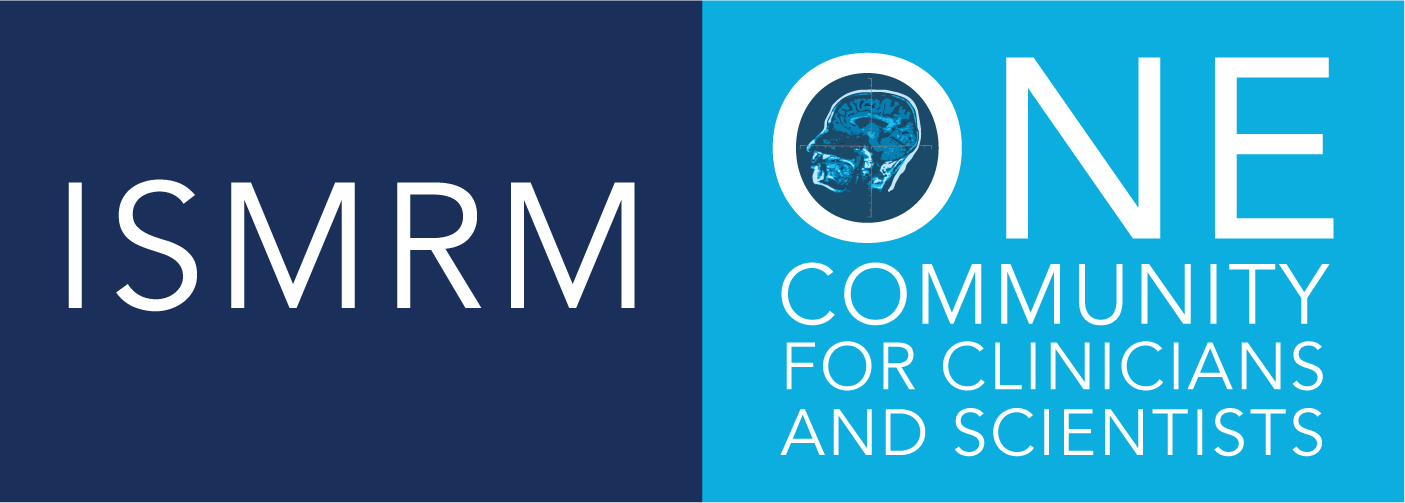 ISMRM Workshop Series
Declaration ofFinancial Interests or Relationships
Speaker Name:

I have the following financial interest or relationship(s) to disclose with regard to the subject matter of this presentation:
Grant/research support:
Consultant:
Speakers Bureau:
Employment: 
Other: